Мастер – класс для родителей «Изготовление и применение тренажеров для проведения дыхательной гимнастики с детьми»
От правильного дыхания во многом зависит здоровье человека, его физическая и умственная деятельность.Для того чтобы правильно дышать, нужно научиться управлять дыхательными мышцами, всячески их развивать.У детей дошкольного возраста дыхательные мышцы еще слабы, поэтому необходимы специальные дыхательные упражнения .
Правильное дыхание очень важно для развития речи, оно влияет на звукопроизношение, артикуляцию и развитие голоса. Дыхательные упражнения помогают выработать диафрагмальное дыхание, а также продолжительность, силу и правильное распределение выдоха.
Дыхательная гимнастика
 
улучшает носовое дыхание; 
ликвидирует заболевания верхних дыхательных путей;
улучшает состояние сердечно-сосудистой системы; 
улучшает зрение, память; 
ликвидирует различные неврозы; 
улучшает работу органов пищеварения;
укрепляет сосуды на ногах; 
улучшает звучание голоса.
Требования к проведению
           дыхательной гимнастики
не заниматься в пыльном, непроветренном или сыром помещении; 
температура воздуха должна быть на уровне 18-20°С; 
одежда не должна стеснять движений; 
не заниматься сразу после приёма пищи; 
не заниматься, если у ребёнка заболевание органов дыхания;
дозировать количество и темп проведения упражнений;
Требования к проведению
           дыхательной гимнастики
выполнять упражнения каждый день по 3-6 минут;
вдыхать воздух через рот и нос, выдыхать – через рот;
вдыхать легко и коротко, а выдыхать – длительно и экономно; 
после выдоха сделать остановку на 2-3 секунды; 
не напрягать мышцы в области шеи, рук, живота, груди; плечи не поднимать при вдохе и опускать при выдохе.
Предлагаем несложный тренажер для      дыхательной гимнастики
«Сдуй шапку одуванчика»
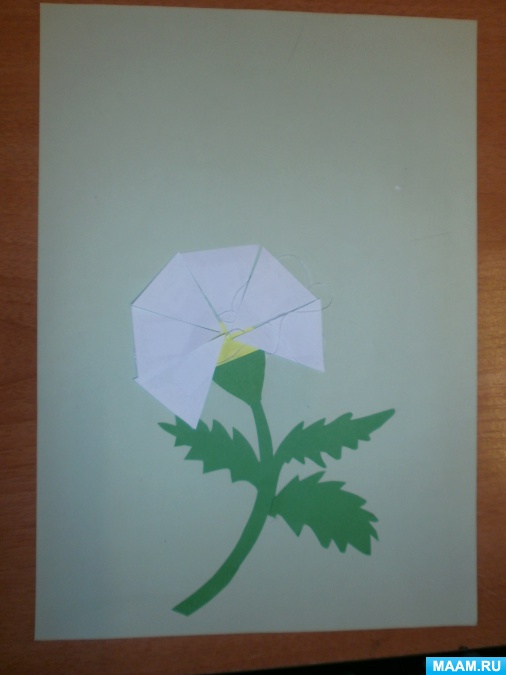 Благодарим 
      за 
      внимание